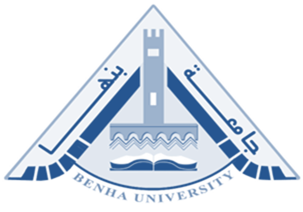 كلية الآداب
مقرر البلاغة العربية
إعداد: د.محمد عبد الله محمد
قسم اللغة العربية
1
د.محمد عبد الله محمد
البلاغة العربية
الــوصــل والــفـصـل
2
د.محمد عبد الله محمد
البلاغة العربية
الــوصــل والــفـصـل
إنّ الوصلَ جمعٌ وربطٌ بين جُملتينِ (بالواو خاصةً) لصلةٍ بينهما في الصورةِ والمعنى ، أو لدفع اللَّبسِ  
والفصلُ  تركُ الربطِ بين الجُملتينِ، إمَّا لأنهما مُتحدتانِ صورةً ومعنًى ، أو بمنزلةِ المتحدتينِ ، وإمَّا لأنهُ لا صلةَ بينهما في الصورة ِأو في المعنَى .
3
د.محمد عبد الله محمد
البلاغة العربية
مواضعُ الوصلِ :
الوصلُ هو عطفُ جملةٍ على أخرى ( بالواو )، ويقعُ في ثلاثةِ مواضعَ :
الأولُ – إذا اتحدتِ الجملتانِ في الخبريةِ والإنشائيةِ لفظاً ومعنًى، أو معنًى فقط ، ولم يكنْ هناكَ سببٌ يقتضي الفصلَ بينهما ، وكانتْ بينهما مناسبةٌ تامةٌ في المعنى .
الثاني – دفعُ توهُمِ غيرِ المرادِ ، وذلك إذا اختلفتِ الجملتانِ في الخبريةِ والإنشائيةِ ، وكان الفصل يُوهمُ خلافَ المقصودِ.
الثالثُ – إذا كان للجملةِ الأولى محلٌّ منَ الإعرابِ ، وقصدَ تشريكَ الجملةِ الثانيةِ لها في الإعرابِ ، حيثُ لا مانعَ
4
د.محمد عبد الله محمد
البلاغة العربية
مواضعُ الفصلِ :
يجبُ الفصلُ في كلِّ موضعٍ من المواضعِ الخمسةِ الآتيةِ :
5
د.محمد عبد الله محمد
البلاغة العربية
الموضعُ الأولُ - « كمالُ الاتصالِ » وهو اتحادُ الجملتيِن اتحاداً تاماً وامتزاجاً معنوياً ، بحيث تُنزَّلُ الثانيةُ من الأولى منزلةَ نفسِها كما في الحالات التالية :
 أنْ تكونَ الجملةُ الثانيةُ بمنزلةِ البدل من الجملة ِالأولى، نحو قوله تعالى : { وَاتَّقُوا الَّذِي أَمَدَّكُم بِمَا تَعْلَمُونَ (132) أَمَدَّكُم بِأَنْعَامٍ وَبَنِينَ } (133) سورة الشعراء  أو أنْ تكونَ الجملةُ الثانيةُ بياناً لإبهامٍ في الجملةِ الأولى، كقوله تعالى : ( فَوَسْوَسَ إِلَيْهِ الشَّيْطَانُ قَالَ يَا آَدَمُ هَلْ أَدُلُّكَ عَلَى شَجَرَةِ الْخُلْدِ وَمُلْكٍ لَا يَبْلَى) [طه/120]، فجملةُ ( قال يا آدمُ ): بيانٌ لما وسوسَ به الشيطانُ إليه.
أو أنْ تكونَ الجملةُ الثانيةُ مؤكدةً للجملةِ الأولى بما يشبهُ أنْ يكونَ توكيداً لفظياً أو معنوياً ، كقوله تعالى : ( فَمَهِّلِ الْكَافِرِينَ أَمْهِلْهُمْ رُوَيْدًا ) [الطارق/17] ، وكقوله تعالى : ( وَمِنَ النَّاسِ مَنْ يَقُولُ آَمَنَّا بِاللَّهِ وَبِالْيَوْمِ الْآَخِرِ وَمَا هُمْ بِمُؤْمِنِينَ (8) يُخَادِعُونَ اللَّهَ وَالَّذِينَ آَمَنُوا وَمَا يَخْدَعُونَ إِلَّا أَنْفُسَهُمْ وَمَا يَشْعُرُونَ  [البقرة/8، 9]) 
(لمزيد من الأمثلة أرجوع الرجوع إلى المصدر التعليمى)
6
د.محمد عبد الله محمد
البلاغة العربية
الموضعُ الثاني - « كمالُ الانقطاعِ » وهو اختلافُ الجملتينِ اختلافاً تاماً ، كما في الحالتين الآتيتين :
 أنْ يختلفا خبراً وإنشاءً ، لفظاً ومعناً ، أو معنًى فقط ، نحو : حضرَ الأميرُ حفظَهُ اللهُ ، ونحو : تكلَّمْ إني مصغٍ إليكَ . وكقول الشاعر :
وَقَالَ رَائِدُهم أرْسُوا نُزَاوِلُهَا    وكل حَتْفِ امرِئِ يجري بمقدارِ
  أو ألا تكونَ بينَ الجملتينِ مناسبةٌ في المعنَى ولا ارتباطٌ ، بل كلٌّ منهما مستقلٌّ بنفسِه ، كقولك : زيدٌ كاتبٌ ، الحمامُ طائرٌ ، فإنه لا مناسبةَ بين كتابةِ زيدٍ وطيرانِ الحمامِ . وكقول الشاعر :
إنّما المرءُ بأصغريهِ     كلٌّ امرئٍ رهنٌ بما لديهِ
فالمانعُ منَ العطفِ في هذا الموضع « أمرٌ ذاتيٌّ » لا يمكنُ دفعهُ أصلاً وهو التباينُ بين الجملتينِ ، ولهذا وجبَ الفصلُ ، وترك َالعطفُ ، لأنَّ العطفَ يكون للربطِ ، ولا ربطَ بين جملتينِ في شدَّةِ التباعدِ وكمال الانقطاعِ .
7
د.محمد عبد الله محمد
البلاغة العربية
الموضعُ الثالثُ - « شبهُ كمالِ الاتصالِ»
وهو كونُ الجملةِ الثانيةِ قويةَ الارتباطِ بالأولى ، لوقوعِها جواباً عن سؤالٍ يفهمُ من الجملةِ الأولى فتُفصلُ عنها ، كما يفصَلُ الجوابُ عن السؤال ، كقوله تعالى على لسان النبي يوسف عليه السلام ُ: ( وَمَا أُبَرِّئُ نَفْسِي إِنَّ النَّفْسَ لَأَمَّارَةٌ بِالسُّوءِ إِلَّا مَا رَحِمَ رَبِّي ) [يوسف/53] ، ونحو قول الشاعر :
زعَمَ العَواذلُ أنني في غَمْرَةٍ   صَدَقوا ولكنْ غْمَرتي لا تَنْجَلي
كأنه سئلَ : أصدقوا في زعمهِم أم كذبوا ؟  فأجاب : صدَقوا  
ونحو قول أبي تمام  :
السَّيْفُ أَصْدَقُ أَنْبَاءً مِنَ الكُتُبِ    في حدِّهِ الحدُّ بينَ الجدِّ واللَّعبِ
فكأنه استفْهِمَ ، وقال: لمَ كانَ السيفُ أصدقَ ؟ فأجابَ بقولهِ: في حدِّه : الخ، فالمانعُ من العطفِ في هذا الموضعِ وجودُ الرابطةِ القويةِ بين الجملتينِ ، فأشبهتْ حالةَ اتحادِ الجملتين ، ولهذا  وجبَ أيضاً الفصلُ .
8
د.محمد عبد الله محمد
البلاغة العربية
التدريبات
بين موضعِ الوصل والفصل فيما يأتي ، مع ذكر السبب في كل مثال :
(1) قال تعالى : { إِنَّ الَّذِينَ كَفَرُواْ سَوَاءٌ عَلَيْهِمْ أَأَنذَرْتَهُمْ أَمْ لَمْ تُنذِرْهُمْ لاَ يُؤْمِنُونَ } 
 (2) وقال الأحنف بن قيس : " لا وفاء للكذوب ، ولا راحة لحسود " .
 (3) وقال تعالى: { فَلَمَّا رَأَى أَيْدِيَهُمْ لاَ تَصِلُ إِلَيْهِ نَكِرَهُمْ وَأَوْجَسَ مِنْهُمْ خِيفَةً قَالُواْ لاَ تَخَفْ إِنَّا أُرْسِلْنَا إِلَى قَوْمِ لُوطٍ }
9
د.محمد عبد الله محمد
البلاغة العربية